Rives-stoppa (retro-rectus) Mesh Repair
A Systematic Review and Meta-Analysis

Floris P.J. den Hartog, MD & Dimitri Sneiders, MD, PhD, et al.


REsearch Projects for Abdominal surgery Innovation Rotterdam (REPAIR) group
ErasmusMC, University Medical Center, Rotterdam, The Netherlands
MESH 2022
17/06/2022
1
[Speaker Notes: Introduction (FR?)]
Background
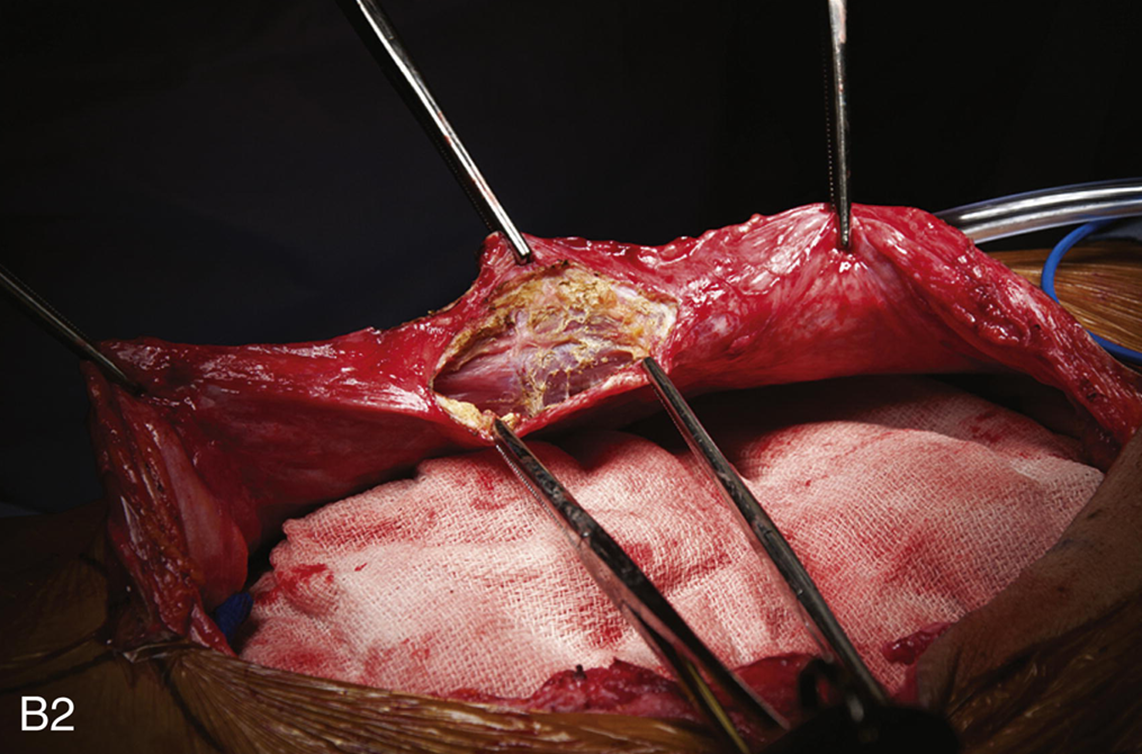 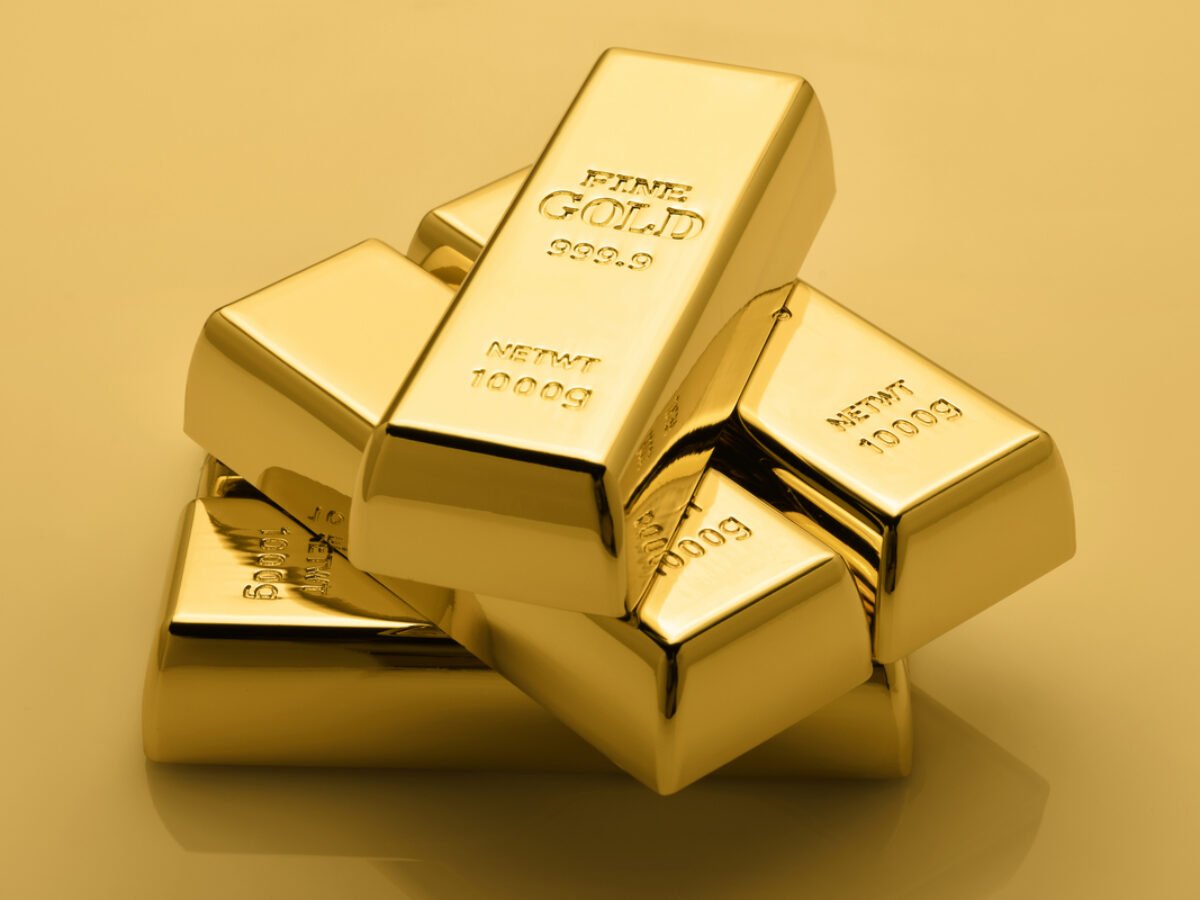 MESH 2022 - Favorable Outcomes After Retro-Rectus (Rives-Stoppa) Mesh Repair as Treatment for Noncomplex Ventral Abdominal Wall Hernia, a Systematic Review and Meta-Analysis – F.P.J. den Hartog
17/06/2022
2
[Speaker Notes: Jean Rives and Rene Stoppa
No extensive technique description, familiar
Considered gold-standard (FOR non-complex medium-sized ventral abdominal wall hernia)]
background
MESH 2022 - Favorable Outcomes After Retro-Rectus (Rives-Stoppa) Mesh Repair as Treatment for Noncomplex Ventral Abdominal Wall Hernia, a Systematic Review and Meta-Analysis – F.P.J. den Hartog
17/06/2022
3
[Speaker Notes: Lots of publications (rct, cohorts); highest level of evidence is of course meta-analysis]
Objective
1. Outcomes
Recurrence
Surgical site infection
Seroma

Serious complications (C-D > 3)
Mortality
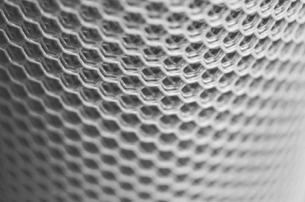 MESH 2022 - Favorable Outcomes After Retro-Rectus (Rives-Stoppa) Mesh Repair as Treatment for Noncomplex Ventral Abdominal Wall Hernia, a Systematic Review and Meta-Analysis – F.P.J. den Hartog
17/06/2022
4
Objective
2. Compare techniques
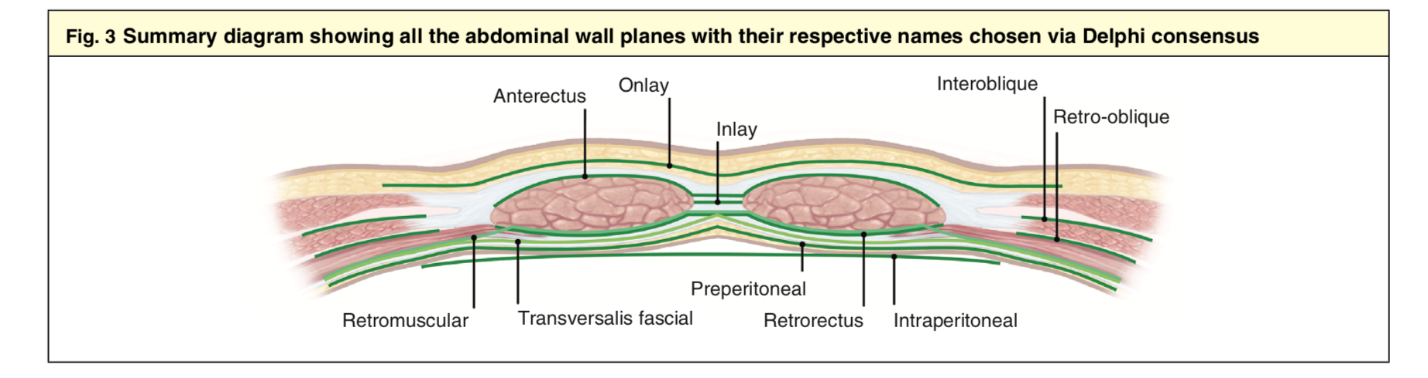 MESH 2022 - Favorable Outcomes After Retro-Rectus (Rives-Stoppa) Mesh Repair as Treatment for Noncomplex Ventral Abdominal Wall Hernia, a Systematic Review and Meta-Analysis – F.P.J. den Hartog
17/06/2022
5
Literature search
Including
Result (3335 abstracts)
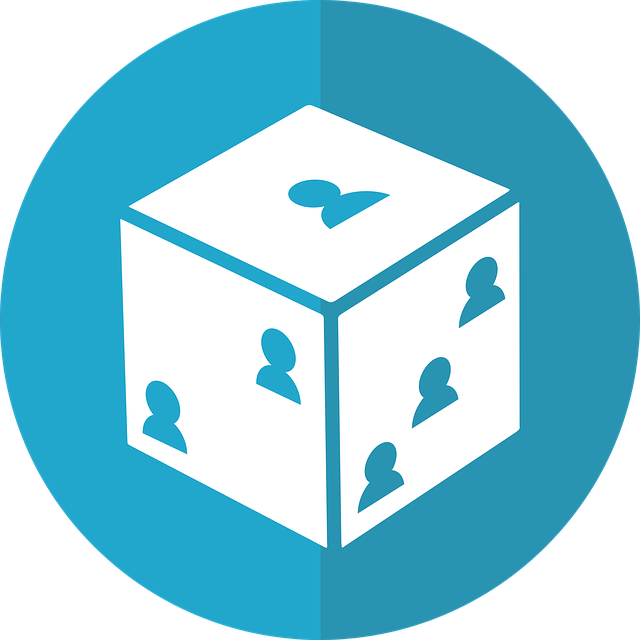 RCT
Prospective cohort
Retrospective cohort

Retro-rectus described
Open & min. invasive
15
36
42
Total: 93
MESH 2022 - Favorable Outcomes After Retro-Rectus (Rives-Stoppa) Mesh Repair as Treatment for Noncomplex Ventral Abdominal Wall Hernia, a Systematic Review and Meta-Analysis – F.P.J. den Hartog
17/06/2022
6
results
Baseline
Demographics
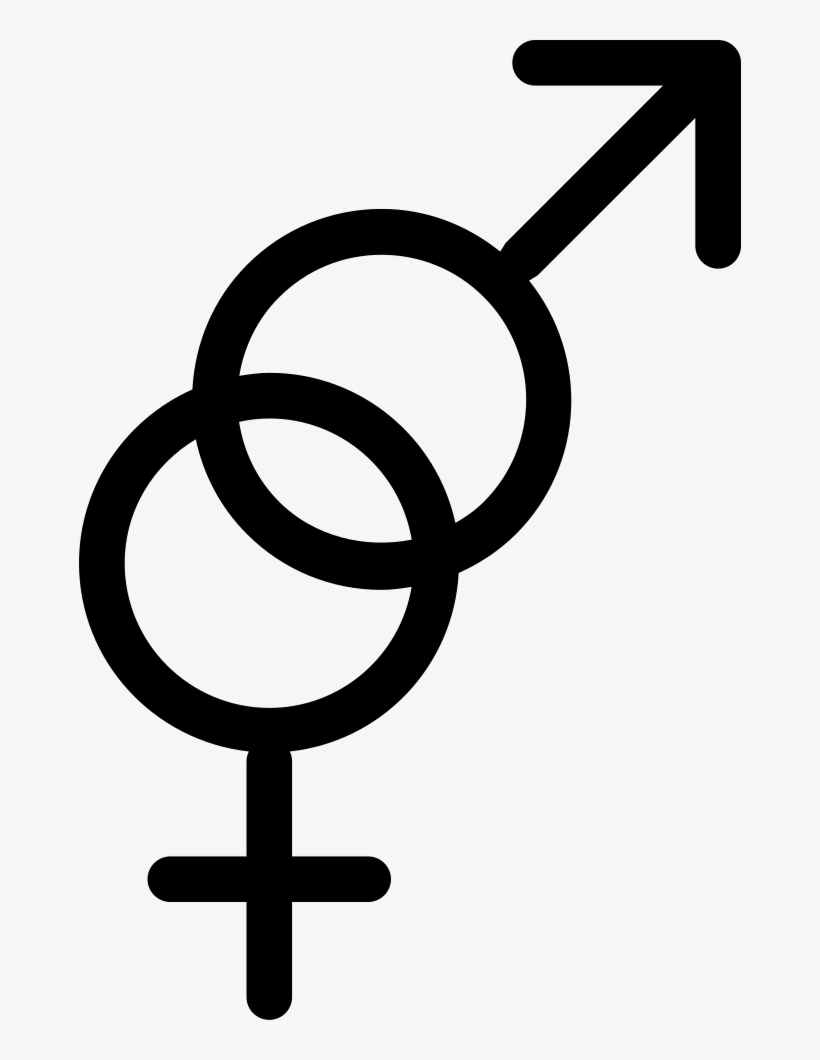 18,572 patients
Male 1 : 3 female

Median defect 7.2 cm
Median follow-up 17 months
MESH 2022 - Favorable Outcomes After Retro-Rectus (Rives-Stoppa) Mesh Repair as Treatment for Noncomplex Ventral Abdominal Wall Hernia, a Systematic Review and Meta-Analysis – F.P.J. den Hartog
17/06/2022
7
Results
1. Outcomes
Retro-rectus (Rives-Stoppa) repair
MESH 2022 - Favorable Outcomes After Retro-Rectus (Rives-Stoppa) Mesh Repair as Treatment for Noncomplex Ventral Abdominal Wall Hernia, a Systematic Review and Meta-Analysis – F.P.J. den Hartog
17/06/2022
8
[Speaker Notes: Based on all study types combined

Pooled hernia recurrence was estimated at

after minimally 12 months 3.2% [95% confidence interval (CI): 2.2%–4.2%, 
after minimally 24 months 4.1%, (95%CI: 2.9%–5.5%

SSI 5.2% (95%CI: 4.2%–6.4%, 
Seroma  5.5% (95%CI: 4.4%–6.8%]
Results
1. Outcomes
Retro-rectus (Rives-Stoppa) repair
*: non-RCT
MESH 2022 - Favorable Outcomes After Retro-Rectus (Rives-Stoppa) Mesh Repair as Treatment for Noncomplex Ventral Abdominal Wall Hernia, a Systematic Review and Meta-Analysis – F.P.J. den Hartog
17/06/2022
9
[Speaker Notes: Based on all study types combined
Min invasive retro-rectus had lower quality studies

Pooled hernia recurrence was estimated at
after minimally 12 months 3.2% [95% CI: 2.2%–4.2%, 
after minimally 24 months 4.1%, (95%CI: 2.9%–5.5%

SSI 5.2% (95%CI: 4.2%–6.4%, 
Seroma  5.5% (95%CI: 4.4%–6.8%]
results
2. Compare techniques – Recurrence
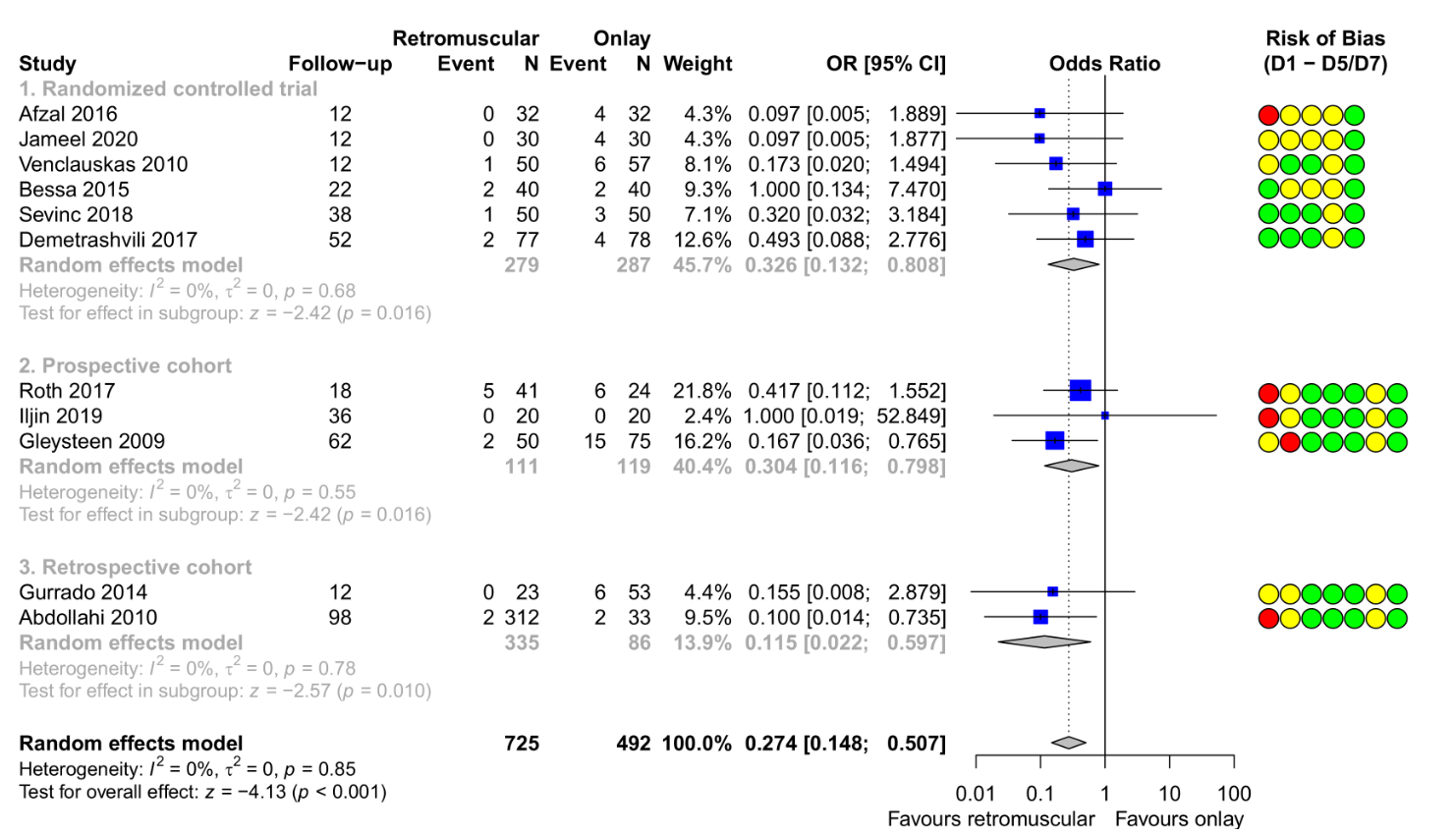 Retro-rectus versus onlay
RCTs		OR 0.33 		566 patients

 3.0x higher risk for recurrence with onlay
MESH 2022 - Favorable Outcomes After Retro-Rectus (Rives-Stoppa) Mesh Repair as Treatment for Noncomplex Ventral Abdominal Wall Hernia, a Systematic Review and Meta-Analysis – F.P.J. den Hartog
17/06/2022
10
[Speaker Notes: (All studies	OR 0.27 = 3.6x		1,217 patients)]
results
2. Compare techniques – Recurrence
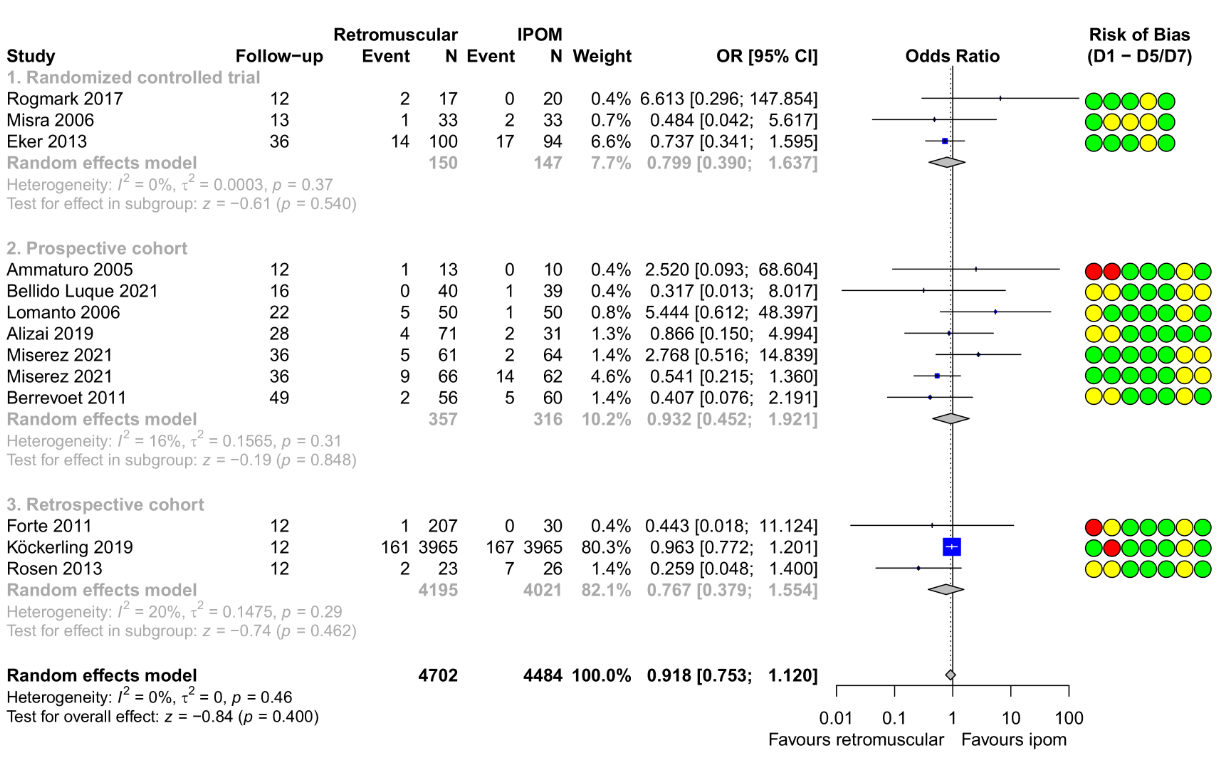 Retro-rectus versus IPOM
RCTs		Not significant	297 patients

 no difference in recurrence
MESH 2022 - Favorable Outcomes After Retro-Rectus (Rives-Stoppa) Mesh Repair as Treatment for Noncomplex Ventral Abdominal Wall Hernia, a Systematic Review and Meta-Analysis – F.P.J. den Hartog
17/06/2022
11
[Speaker Notes: Regardless of study types used
All studies	Not significant 	9,186 patients]
Results
2. Compare techniques – Complications (all study types)
Retro-rectus (odds ratios)
Favouring retro-rectus
MESH 2022 - Favorable Outcomes After Retro-Rectus (Rives-Stoppa) Mesh Repair as Treatment for Noncomplex Ventral Abdominal Wall Hernia, a Systematic Review and Meta-Analysis – F.P.J. den Hartog
17/06/2022
12
Results
2. Compare techniques – Complications (all study types)
Retro-rectus (odds ratios)
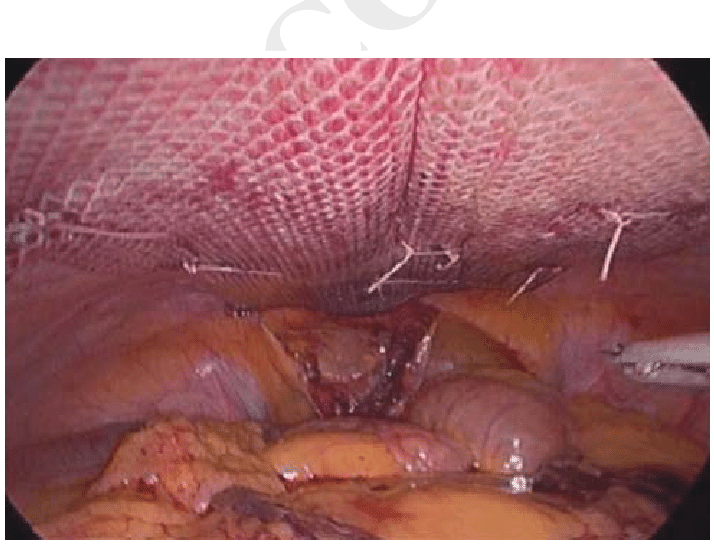 Favouring retro-rectus 	         Favouring IPOM




*: not significant
MESH 2022 - Favorable Outcomes After Retro-Rectus (Rives-Stoppa) Mesh Repair as Treatment for Noncomplex Ventral Abdominal Wall Hernia, a Systematic Review and Meta-Analysis – F.P.J. den Hartog
17/06/2022
13
limitations
Methodological concerns of included studies

Underestimated recurrence rate: rarely used ultrasonography/CT-scan

No functional outcomes (pain, QoL, cosmesis)
MESH 2022 - Favorable Outcomes After Retro-Rectus (Rives-Stoppa) Mesh Repair as Treatment for Noncomplex Ventral Abdominal Wall Hernia, a Systematic Review and Meta-Analysis – F.P.J. den Hartog
17/06/2022
14
conclusions
Retro-rectus (Rives-Stoppa) repair
Favourable postoperative and long-term outcomes

Superior to onlay regarding all outcomes

Equal to IPOM, except SSI  minimally-invasive

Initial open repair: retro-rectus (Rives-Stoppa) repair
MESH 2022 - Favorable Outcomes After Retro-Rectus (Rives-Stoppa) Mesh Repair as Treatment for Noncomplex Ventral Abdominal Wall Hernia, a Systematic Review and Meta-Analysis – F.P.J. den Hartog
17/06/2022
15
Future?
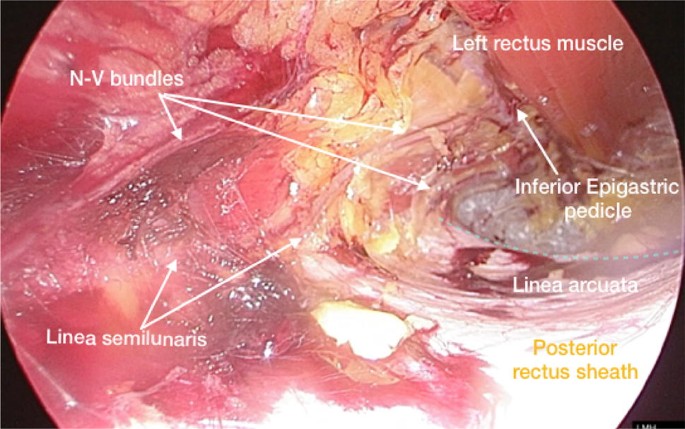 MESH 2022 - Favorable Outcomes After Retro-Rectus (Rives-Stoppa) Mesh Repair as Treatment for Noncomplex Ventral Abdominal Wall Hernia, a Systematic Review and Meta-Analysis – F.P.J. den Hartog
17/06/2022
16
Acknowledgements
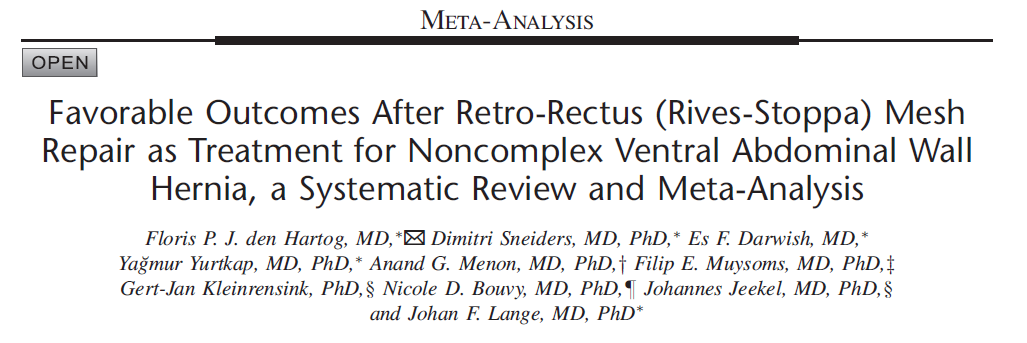 MESH 2022 - Favorable Outcomes After Retro-Rectus (Rives-Stoppa) Mesh Repair as Treatment for Noncomplex Ventral Abdominal Wall Hernia, a Systematic Review and Meta-Analysis – F.P.J. den Hartog
17/06/2022
17
Merci à tous
pour votre attention
Contact information
Floris P.J. den Hartog, MD

Institution	ErasmusMC University Hospital, Rotterdam, The Netherlands
E-mail		f.denhartog@erasmusmc.nl
ORCiD
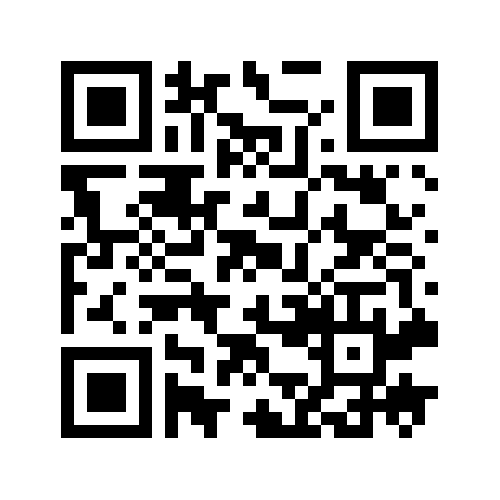 MESH 2022 - Favorable Outcomes After Retro-Rectus (Rives-Stoppa) Mesh Repair as Treatment for Noncomplex Ventral Abdominal Wall Hernia, a Systematic Review and Meta-Analysis – F.P.J. den Hartog
17/06/2022
18
MESH 2022 - Favorable Outcomes After Retro-Rectus (Rives-Stoppa) Mesh Repair as Treatment for Noncomplex Ventral Abdominal Wall Hernia, a Systematic Review and Meta-Analysis – F.P.J. den Hartog
17/06/2022
19
Howard et al. Jama 2022
16%
~6%
2 years
16/06/2022
20